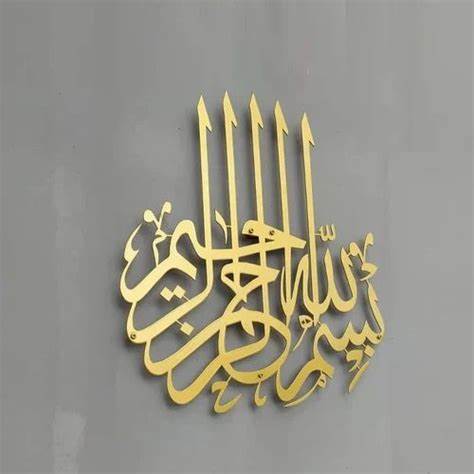 11/2/2024
1
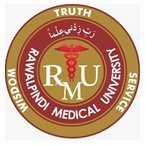 MOTTO AND VISION VI
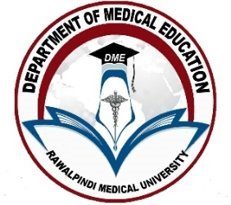 To impart evidence based research oriented medical education 
To provide best possible patient care 
To inculcate the values of mutual respect and ethical practice of medicine
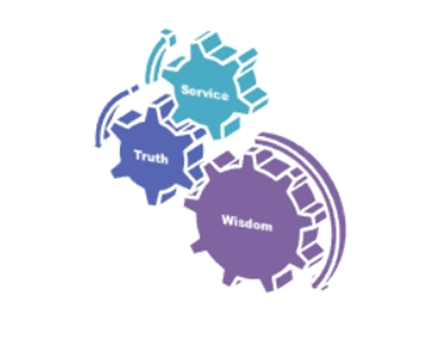 11/2/2024
2
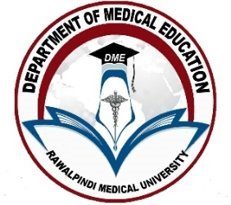 Alcohols and drug of abuse
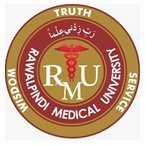 Dr Saba Sarfraz
Sources: BERTRAM G. KATZUNG BASIC & CLINICAL PHARMACOLOGY 15TH EDITION
11/2/2024
05%
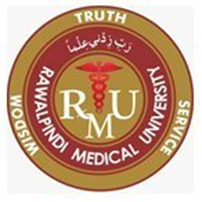 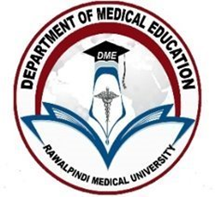 15%
Prof Umar’s Clinically Oriented Integrated Model For Basic Sciences And Interactive Lectures
3.55
6%
Vertical INTEGRATION RESEARCH
 BIOETHICS
(Digital Library,  Reference books)
15%
VERTICAL INTEGRATION
Clinical Subject
MEDICINE
CORE SUBJECT
64% 
PHARMACOLOY
Research & Bioethics
Research & Bioethics
3%
08%
03%
HORIZONTAL 
INTEGRATION
Pathology
Research & Bioethics
Research & Bioethics
10%
05%
11/2/2024
4
10%
SPIRAL INTEGRATION
Different Year 
Basic Sciences Subjects
PHYSIOLOGY 
BIOCHEMISTRY
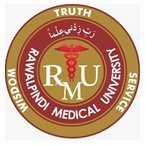 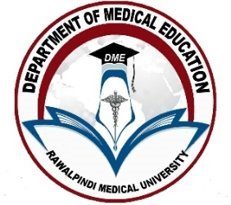 LEARNING OBJECTIVES
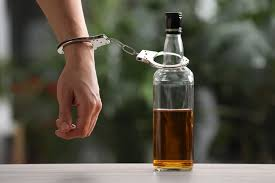 Understand the pharmacokinetic properties and metabolism of alcohol
Discuss different organ effects of Alcohol.
Manage acute and chronic alcoholism
Brief discussion on the toxicity, withdrawal and management of other drugs of abuse
11/2/2024
5
PHARMACOKINETICS OF ALCOHOLS
Small water soluble molecule
Rapidly absorbed from GIT
Peak blood concentration is acheived within 30 mins
Ethanol with food delays gastric emptying
Rapidly distributed to tissues including CNS
Vd = total body water
Women have a higher peak plasma conc than men
Elimination follows zero order kinetics
11/2/2024
6
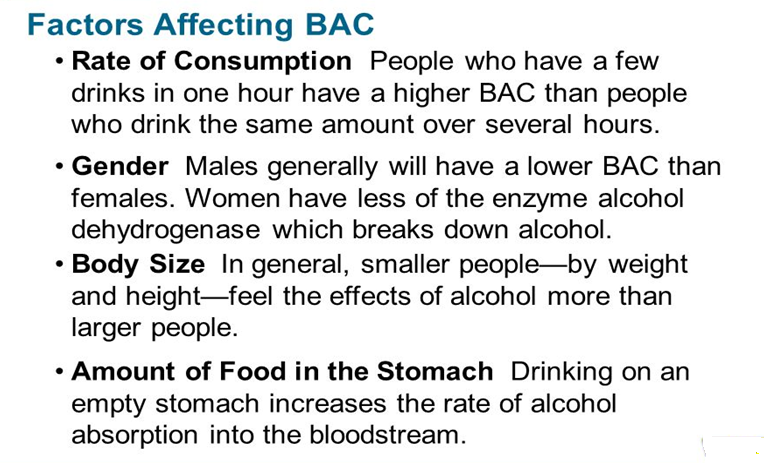 Metabolism of Alcohol
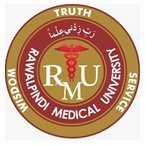 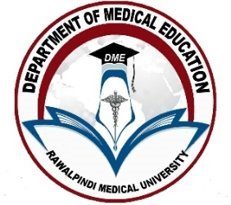 Acetaldehyde formed from the oxidation of ethanol by either ADH or MEOS
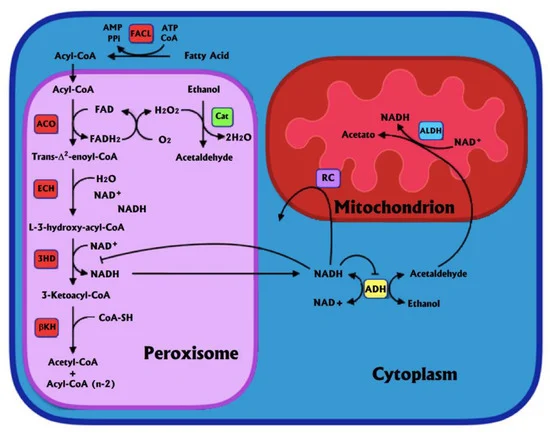 For low to moderate doses of ethanol, cytosolic NAD+ dependent enzymes will metabolize the ethanol.
SPIRAL INTEGRATION
11/2/2024
8
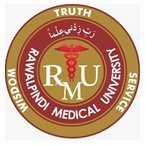 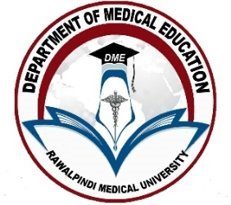 Metabolism of Alcohol
Chronic ethanol consumption induce cytP450 enzyme synthesis and MEOS system
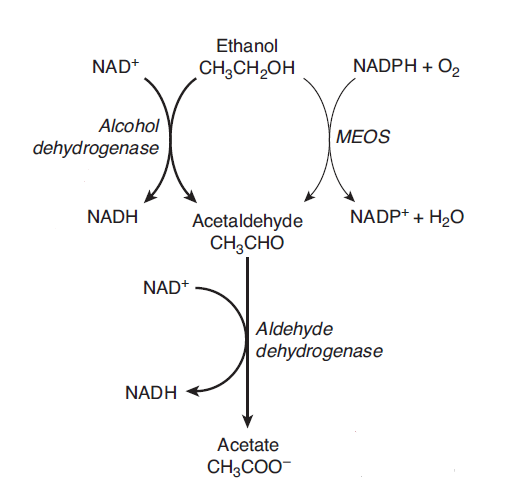 Fomepizole
Aldehyde dehydrogenase is inhibited by disulfiram and other drugs, like metronidazole, oral hypo glycemic and cephalosporin. Genetic variation in ADH enzymes ADH1B*2 confers protection against alcohol dependence in east Asians
Disulfiram
SPIRAL INTEGRATION
11/2/2024
9
ACUTE EFFECTS OF ALCOHOL
CENTRAL NERVOUS SYSTEM:
Affects several membrane proteins that participate in signaling pathway
Enhances effect of GABA at GABAA receptor
Inhibits Glutamate at N-methyl-D-aspartate NMDA receptor
HEART:
Suppression of myocardial activity at blood conc above 100mg/dl
SMOOTH MUSCLE:
Causes vasodilation 
Overdose → hypothermia
Uterine relaxant
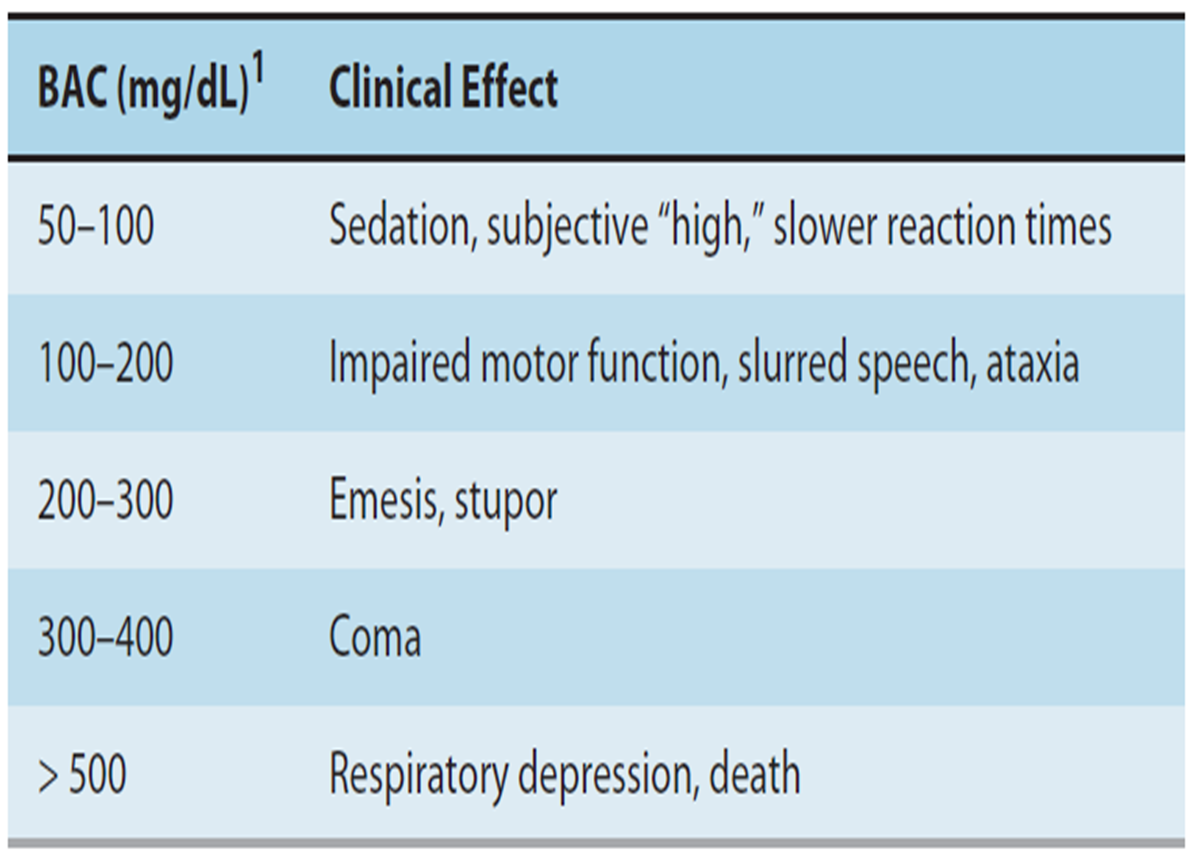 11/2/2024
10
CHRONIC EFFECTS OF ALCOHOLISM
TOLERANANCE AND DEPENDENCE system:
Tolerance
occurs due to CNS adaptation and ethanol metabolism. There is cross tolerance to sedatives.
Psychological dependence (addiction)
Compulsive desire to take alcohol in order to experience the rewarding effects &/or to avoid consequences of withdrawal
Triggered by environmental cues, familiar places, people or events etc.
Physical dependence (dependence) 
Withdrawal symptoms: hyperexcitability, seizures, toxic psychosis, delirium tremens

LIVER & GIT:
Liver disease is the commonest complication of alcohol abuse
Disease Risk depends on duration of use,  avg consumption, co existing diseases
Fatty liver → alcoholic hepatitis → cirrhosis →liver failure
Liver disease is multifactorial
Chronic pancreatitis
Gastritis → anemia & protein malnutrition
Intestinal damage → vitamin deficiencies
11/2/2024
11
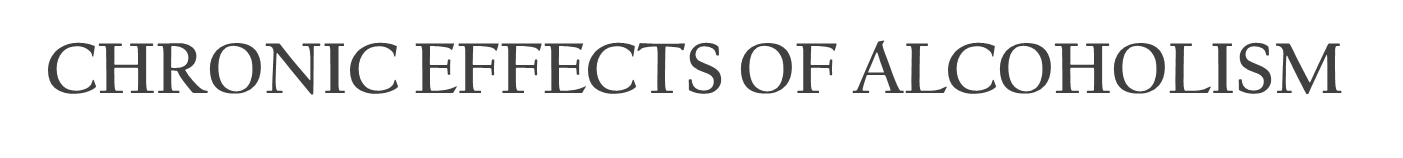 PERIPHERAL NEUROPATHY: (Parasthesias, gait disturbances, ataxia, dememtia & demyelinating disease)
Wernicke-Korsakoff syndrome:(Paralysis of external eye muscles, ataxia, confusion, coma , death)
Associated with thiamine deficiency
Treatment includes administration of thiamine 
Korsakoff’s psychosis  is a Permanent memory disorder occurs, occurs in thiamine deficiency.
11/2/2024
12
CHRONIC EFFECTS OF ALCOHOLISM
CARDIOVASCULAR SYSTEM:
Cardiomyopathy & heart failure:
Dilated cardiomyopathy with fibrosis
Membrane disruption, dec function of mitchondria and SR, accumulation of phospholipids and fatty acids.
Can be partially reversed after cessation
Arrhythmias:
Binge drinking atrial & ventricular arrhythmias
Alcohol withdrawal related arrhythmias
Hypertension
Coronary heart disease:
Moderate alcohol confers protection against CHD, ischemic stroke & peripheral arterial disease
Raises HDL levels Prevent atherosclerosis – inhibit inflammation, increase tPA
“J shaped relationship”
11/2/2024
13
CHRONIC EFFECTS OF ALCOHOLISM
Blood: mild anemia
Endocrine system & electrolyte imbalance:
Gynecomastia, testicular atrophy -derangement of steroid hormone balance
Altered K levels, sec hyperaldosteronism
Hypoglycemia
Fetal Alcohol syndrome:
 teratogenic
Intrauterine growth retardation, microcephaly, poor coordination, underdevelopment of mid facial features, minorjoint anomalies
 fetus can not metabolize alcohol
Alcohol causes neurodegeneration
11/2/2024
14
CHRONIC EFFECTS OF ALCOHOLISM
IMMUNE SYSTEM
Lungs: heavy use can cause infectious pneumonia
Liver: chronic alcohol abuse can enhance inflammation in liver and pancrease
INCREASED RISK OF CANCER:
Mouth, pharynx, larynx, esophagus, liver
ALCOHOL DRUG INTERACTION
Chronic use leads to induction of cyt P450
Increased metabolism of acetaminophen
Increased chances of hepatotoxicity
Acute ingestion leads to inhibition of metabolism of Phenothiazines, TCA’s &Sedative-hypnotics
11/2/2024
15
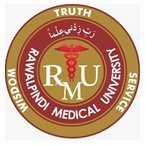 Treatment of acute and chronic alcoholism
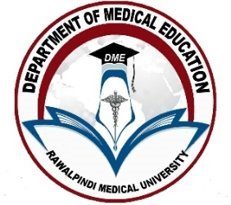 VERTICAL INTEGRATION
11/2/2024
16
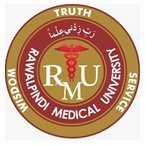 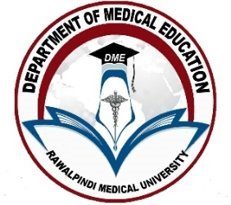 Disulfiram Like Reaction?
Accumulation of Acetaldehyde leads to following symptoms

Nausea, 
headache 
flushing 
hypotension
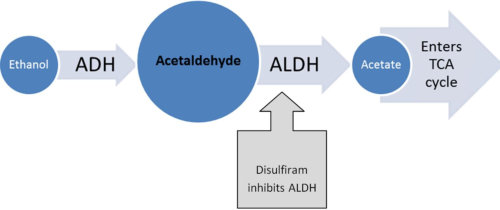 Metronidazole
Oral hypoglycemic
cephalosporin
CORE SUBJECT
11/2/2024
17
Drugs of abuse
Use of elicit drug or chemicals, that are not considered as drugs, for, motivation or feeling of pleasure derived from CNS effects of a substance. It has its physical or psychological dependence.
Dopamine is the neurotransmitter of reward center in brain, i.e mesolimbic system.
Drugs of abuse will facilitate the effects of dopamine in the brain.
Drugs include:
Sedatives-hypnotics
Opioid analgesics
Stimulants
Hallucinogens
Marijuana
Inhalants
steroids
11/2/2024
18
Schedule of controlled drugs
11/2/2024
19
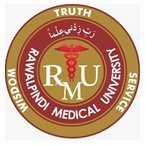 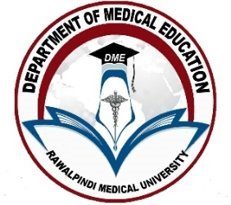 CLASSIFICATION OF BENZODIAZEPINES
CORE SUBJECT
11/2/2024
20
Sedative-hypnotics-Schedule IV
11/2/2024
21
Opioid analgesics-schedule III
11/2/2024
22
Stimulants-schedule II
11/2/2024
23
Hallucinogens-schedule-IV
11/2/2024
24
Inhalants
11/2/2024
25
Steroids
11/2/2024
26
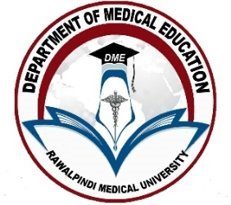 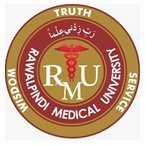 BIOETHICS
Minimize the risk of dependence
Minimize the risk of harm by monitoring closely
Ethical prescribing
Maintain confidentiality
Provide comprehensive care to patient
SPIRAL INTEGRATION
11/2/2024
27
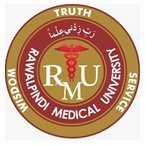 ROLE OF AI IN USE OF SEDATIVES HYPNOTICS
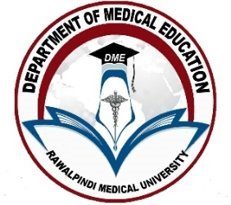 Personalized medicine
Dosing optimization
Symptoms tracking
Adherence monitoring
Side effect prediction, drug interactions alerts
Patient education
Behavioral interventions
Clinical trials
New drug development
SPIRAL INTEGRATION
11/2/2024
28
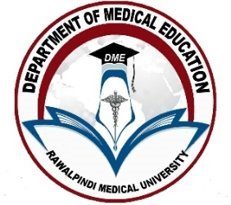 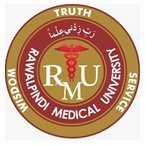 HOW TO ACCESS DIGITAL LIBRARY
Go to the website of HEC National Digital Library.
On Home Page, click on the INSTITUTES.
A page will appear showing the universities from Public and Private Sector and other Institutes which have access to HEC National Digital Library HNDL.
Select your desired Institute.
A page will appear showing the resources of the institution
Journals and Researches will appear
You can find a Journal by clicking on JOURNALS AND  DATABASE and enter a keyword to search for your desired journal.
SPIRAL INTEGRATION
11/2/2024
29
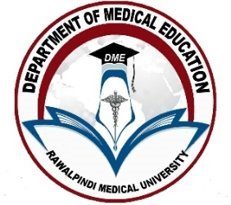 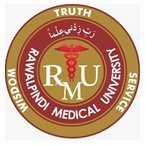 FURTHER READING
Cho J, Spence MM, Niu F, Hui RL, Gray P, Steinberg S. Risk of overdose with exposure to prescription opioids, benzodiazepines, and non-benzodiazepine sedative-hypnotics in adults: a retrospective cohort study. Journal of general internal medicine. 2020 Mar;35:696-703.

Sweetman A, Putland S, Lack L, McEvoy RD, Adams R, Grunstein R, Stocks N, Kaambwa B, Van Ryswyk E, Gordon C, Vakulin A. The effect of cognitive behavioural therapy for insomnia on sedative-hypnotic use: A narrative review. Sleep medicine reviews. 2021 Apr 1;56:101404.
SPIRAL INTEGRATION
11/2/2024
30
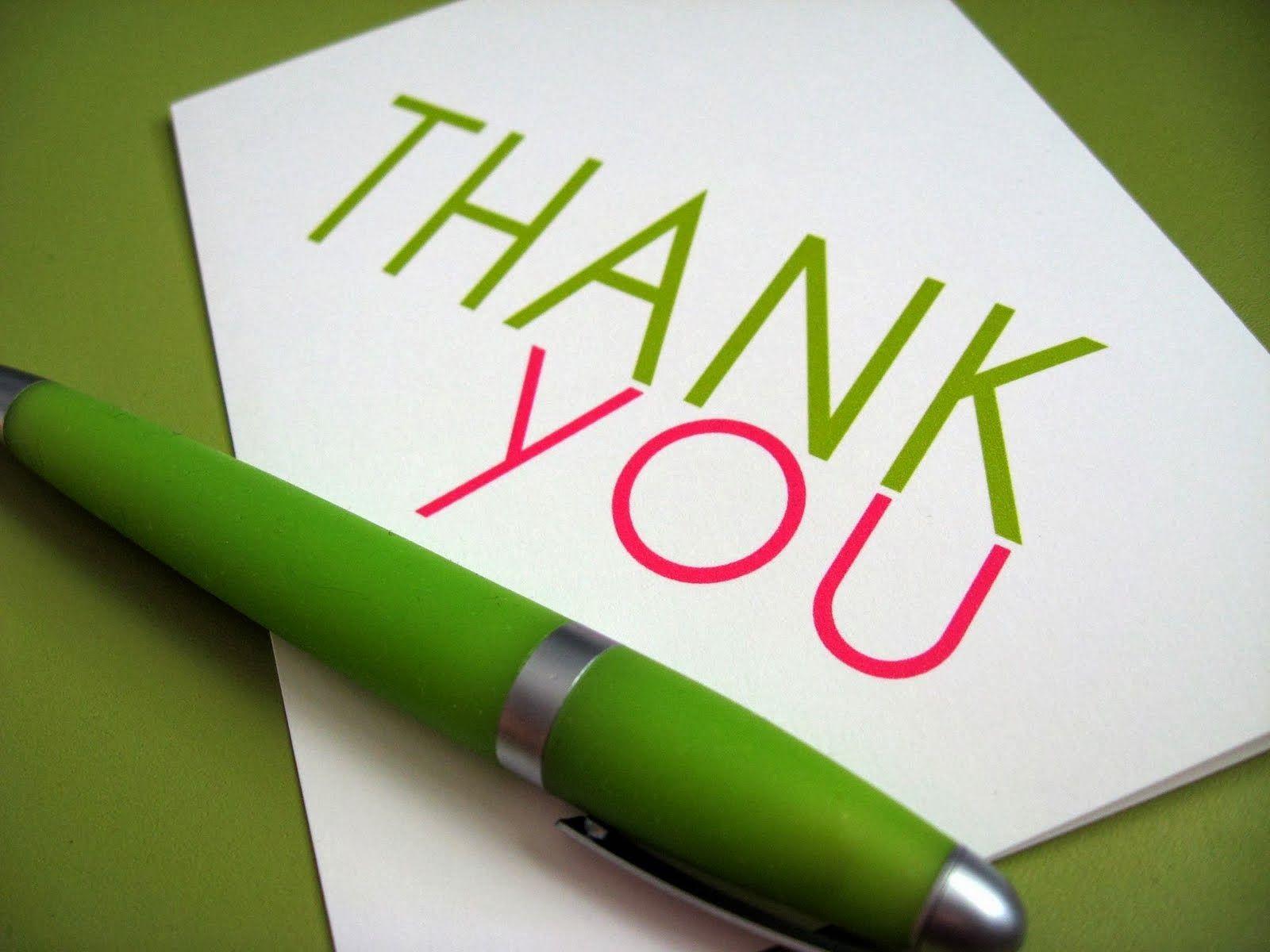 11/2/2024
31